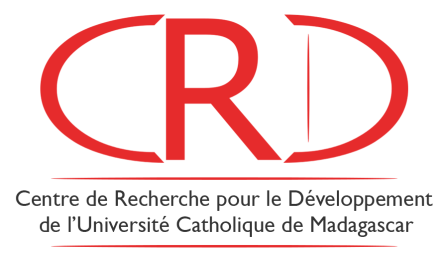 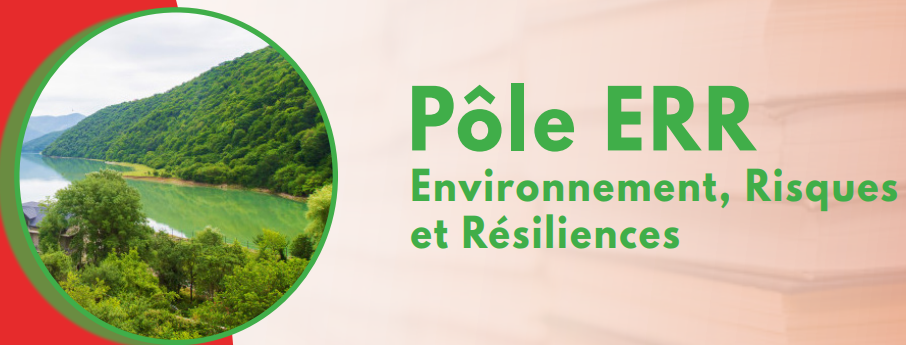 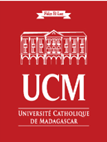 Rôles des politiques publiques face aux catastrophes naturelles dans le renforcement de la résilience économique. Cas des trois Districts: Antananarivo Renivohitra, Atsimondrano et Avaradrano de la région Analamanga
Présentation de la recherche de Fanja Nantenaina Ratsimbazafy
Dirigé par Pr Jeannot Ramiaramanana
MAI 2024
PLAN
1. INTRODUCTION
2. PROBLEMATIQUE
3. REVUE DE LITTÉRATURE
4. OBJECTIFS
5. QUESTIONS DE RECHERCHE
6. HYPOTHESES
7. METHODOLOGIE
8. RESULTATS ATTENDUS
9. BIBLIOGRAPHIE
rojet de thèse de Fanja Ratsimbazafy
2
1. Introduction
- Nombre de catastrophes naturelles multiplié par 5 en 50 ans (Banque Mondiale, 2016);
- Augmentation des pertes économiques;
- Intégration de la Réduction des Risques de catastrophes encouragé par les organisations internationales;
- Déploiement d’une aide à postériori privilégié par les gouvernements (Banque Mondiale 2019): cas de Madagascar, pays très exposé aux catastrophes naturelles,
rojet de thèse de Fanja Ratsimbazafy
3
2. Problématique de la recherche:
«Dans quelle mesure la définition d'une politique publique adaptée, intégrant des mesures de gestion des risques et des catastrophe, peut-elle renforcer la résilience économique ?»
rojet de thèse de Fanja Ratsimbazafy
4
La résilience économique est la capacité d'une économie à résister, s'adapter et se remettre rapidement des chocs et des stress externes, tout en maintenant ses fonctions essentielles (Rose, 2017 ; Modica & Reggiani, 2015)
3. Revue de littérature
Cette capacité repose sur deux dimensions principales : la résilience inhérente, qui est la capacité à résister à un choc sans subir de dommages significatifs, et la résilience adaptative, qui est la capacité à se rétablir après un choc (Cutter et al., 2008).
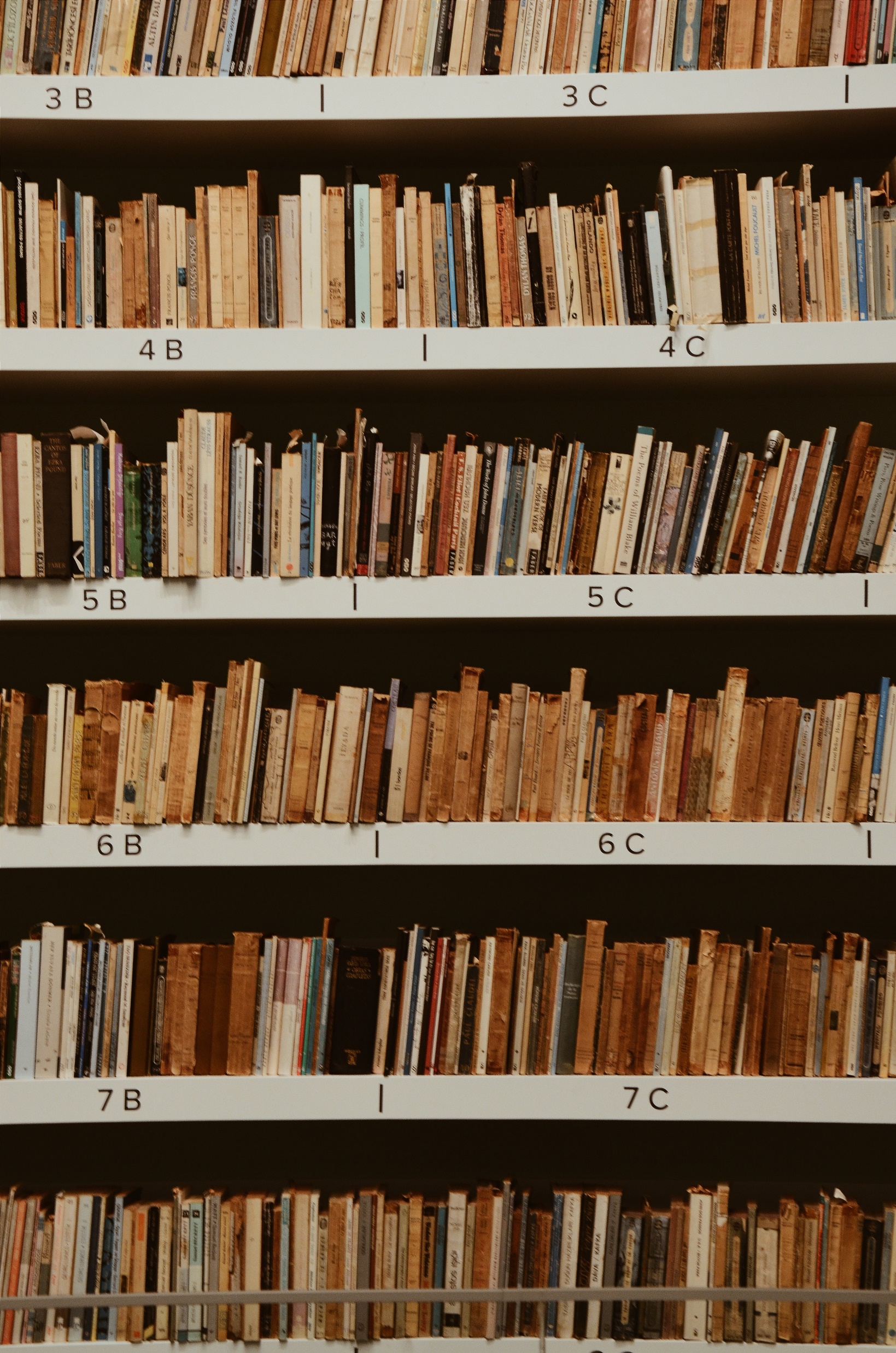 La résilience économique englobe des aspects tels que la diversification économique, la qualité des institutions, la gouvernance, l'accès aux ressources financières et la solidarité sociale (Briguglio et al., 2009 ; Manyena, 2006).
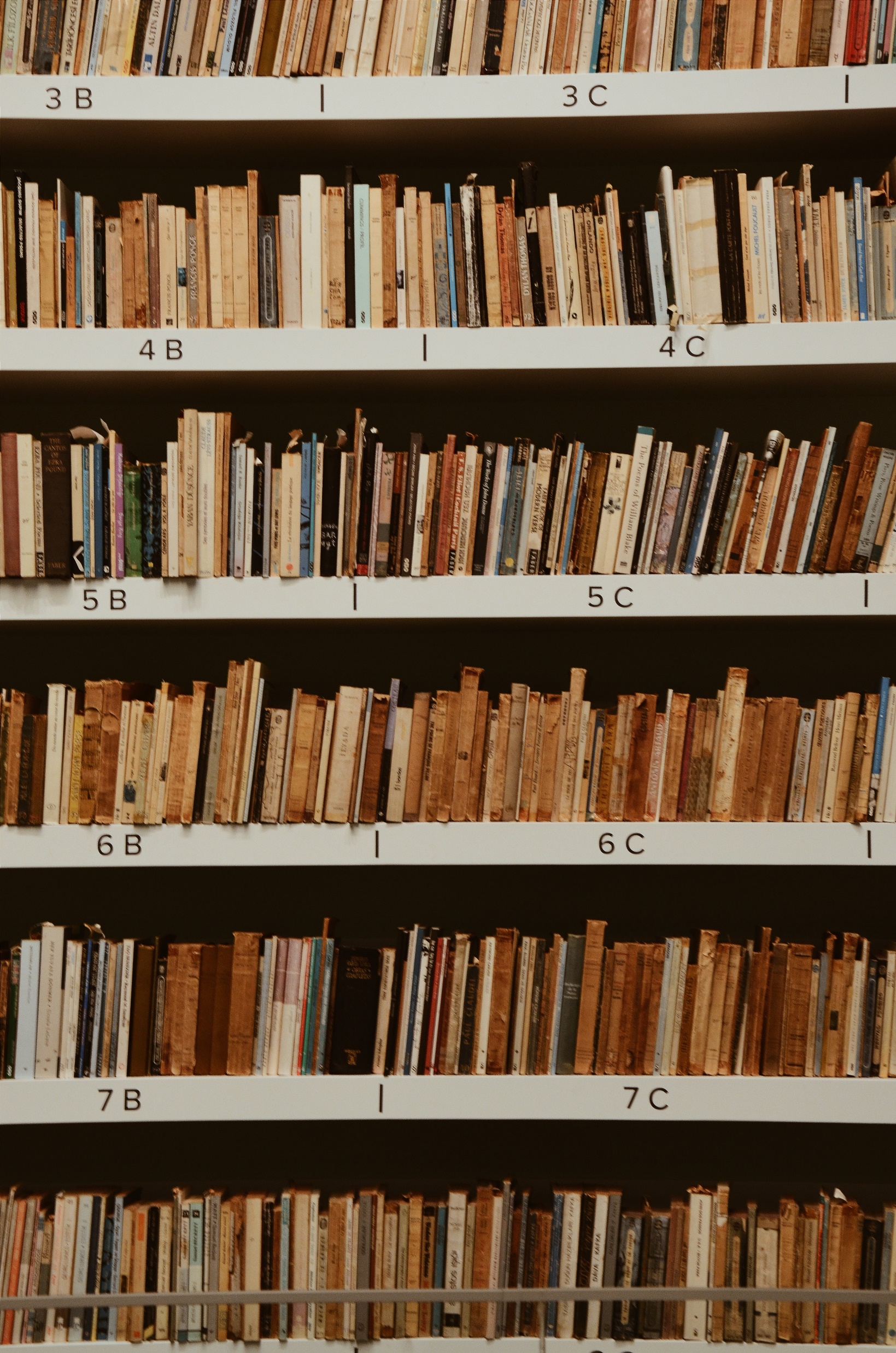 3. Revue de littérature
Les politiques publiques sont considérées comme des instruments essentiels pour renforcer la résilience économique face aux catastrophes naturelles. Elles comprennent un large éventail de mesures, allant de la réglementation et de la planification urbaine à la mise en place de fonds d'urgence et de programmes d'assurance (UNISDR, 2015).
Ces politiques doivent être intégrées et multisectorielles, impliquant des acteurs de différents niveaux de gouvernement, ainsi que des partenaires du secteur privé et de la société civile (Hallegatte et al., 2017). Elles doivent également être flexibles et adaptables aux contextes locaux et aux changements dans les risques de catastrophe (Mechler et al., 2014).
Objectif général
Objectif spécifique 1
Objectif spécifique 2
4. Objectifs
Optimiser l’intégration du concept de résilience dans l’élaboration et la mise en œuvre de politique macroéconomique afin de réduire les effets économiques négatifs des catastrophes naturelles.
Analyser l’importance des politiques macroéconomiques pour réduire les impacts économiques négatifs des désastres naturels;
Expliquer le concept de résilience économique pour mieux préparer les pays à réduire les effets des catastrophes naturelles;
5. Questions de recherche:
1. Comment la formulation d'une politique publique intégrant des mesures de gestion des risques et des catastrophes peut-elle atténuer les impacts négatifs des catastrophes naturelles récurrentes sur l'économie? 
2. Quels rôles jouent la résilience économique dans la relation complexe entre une politique publique adaptée et la réduction des impacts négatifs dévastateurs des catastrophes naturelles récurrentes sur le développement économique et social ?
rojet de thèse de Fanja Ratsimbazafy
8
6. Hypothèses de recherche:
Hypothèse 1: 
Une politique macroéconomique adaptée, intégrant des mesures de gestion des risques de catastrophe, permet de renforcer significativement la résilience économique d'un pays face aux chocs naturels.
Hypothèse 2: 
La résilience économique joue un rôle médiateur dans la relation entre la politique macroéconomique et l'atténuation des impacts négatifs des catastrophes naturelles.
rojet de thèse de Fanja Ratsimbazafy
9
7. Méthodologie de recherche:
Méthodologie de recherche mixte:
1. Qualitative: Revue bibliographique et entretiens
Cibles: responsables des ministères,  responsables au niveau des 3 Districts et des Communes affectées et organismes internationaux, pour collecter:
les impacts macroéconomiques des catastrophes;
les informations macroéconomiques du pays lors des périodes des catastrophes; 
les stratégies macroéconomiques mise en œuvre.
2. Quantitative: enquêtes par questionnaire
Cibles: 350 ménages pour vérifier et pour enrichir les informations collectées dans la première étape.
rojet de thèse de Fanja Ratsimbazafy
10
8. Résultats attendus de la recherche:
1. L’importance de l’optimisation de la résilience économique dans l’atténuation des effets des désastres naturels est démontré;

2. Les rôles de la politique dans la réduction des impacts des catastrophes sont expliqués;
rojet de thèse de Fanja Ratsimbazafy
11
9. Bibliographie:
Banque Mondiale - GFDRR, (2016), « Profil de risque de catastrophes de Madagascar », 13 pages.
Lino Briguglio, (2004), « Résilience économique », 21 pages
Christophe Khun, Jesper Persson, (2020), « l’initiative résilience économique », Banque Européenne d’Investissement, 16 pages.
Secrétariat de la CNUCED, (2016), « Accroissement de la résilience économique des plus vulnérables », Réunion de la CNUCED, 3 pages.
OCDE, (2014), « Pour des économies et des sociétés résilientes », Réunion du conseil des Ministres, 87 pages.
Bureau des Assurances du Canada, (2014), « Réduisons l’impact financier et économique des catastrophes », 23 pages.
Jehre Lehtomaa, Clément Renoir, (2022), « Catastrophes naturelles et dynamiques économiques : application aux cyclones tropicaux », Revue Française économique, pages 11-24
rojet de thèse de Fanja Ratsimbazafy
12
9. Bibliographie (suite):
7. Kouider Boutaleb, Oussama Boutaleb, (2021), « La problématique de la résilience de l’économie Algérienne face aux chocs exogènes », les Cahiers du Cread-vol.37-n°04, pages 155 à 177.
8. Nicole Laframboise et Boileau Loko,(2012), « Natural disasters: mitigating impact, managing risks », FMI, working paper, n° 245, 1 page.
9. Magali Talandier, Yatina Calixte, (2021), « Résilience économique et disparités territoriales : Quelles leçons retenir de la crise 2008 », Arnand Colin, pp.361-396.
10. Leo Bourcart, (2015), « Emergence et usages du concept de résilience dans le monde académique et institutionnel », Science Politique. Université de Grenoble Alpes, 368 pages.
11. Steve Jacob, Nathalie Schiffino, (2007), « Les politiques publiques du risque », Politique et sociétés, p.19 à 26.
12. Jean Marcel Koffi, Jean-Luc Dubois, (2018), « Formes de résilience et stratégies de politique publique : de la résilience individuelle à la résilience sociale », L’état réhabilité en Afrique, pages 319 à 336.
rojet de thèse de Fanja Ratsimbazafy
13
9. Bibliographie (suite):
13. Patrick Guillomont, (2006), « La vulnérabilité macroéconomique des pays à faible revenu et les réponses de l’aide », De Boeck Supérieur/Revue d’économie et du développement », pages 21 à 77.
14. Comité de la réduction des risques de catastrophes, (2013), « Développement de la résilience face aux catastrophes : intégration de la réduction des risques de catastrophes dans les stratégies de développement », Nations Unies : Commission économique et sociale pour l’Asie et le Pacifique, 23 pages.
15. Comité de la réduction des risques de catastrophes, (2013), « Perspectives pour le renforcement de la résilience face aux catastrophes naturelles et aux crises économiques majeures », Nations Unies : Commission économique et sociale pour l’Asie et le Pacifique, 21 pages.
16. Conseil du commerce et du développement, (2018), « Renforcer la résilience aux différents chocs qui ont des incidences sur les populations et le développement durable », Conférence des Nations Unies sur le Commerce et le Nations Unies, 10 pages.
17. André Dauphiné, Damienne Provitolo, (2007), « La résilience : un concept pour la gestion des risques », Arnand Colin/Annales de géographie, pages 115 à 125.
rojet de thèse de Fanja Ratsimbazafy
14